ПРАЗДНИКИ В РОССИИ

П Р Е З Е Н Т А Ц И Я  -  В И К Т О Р И Н А



Изготовил: Бисерка Райчева
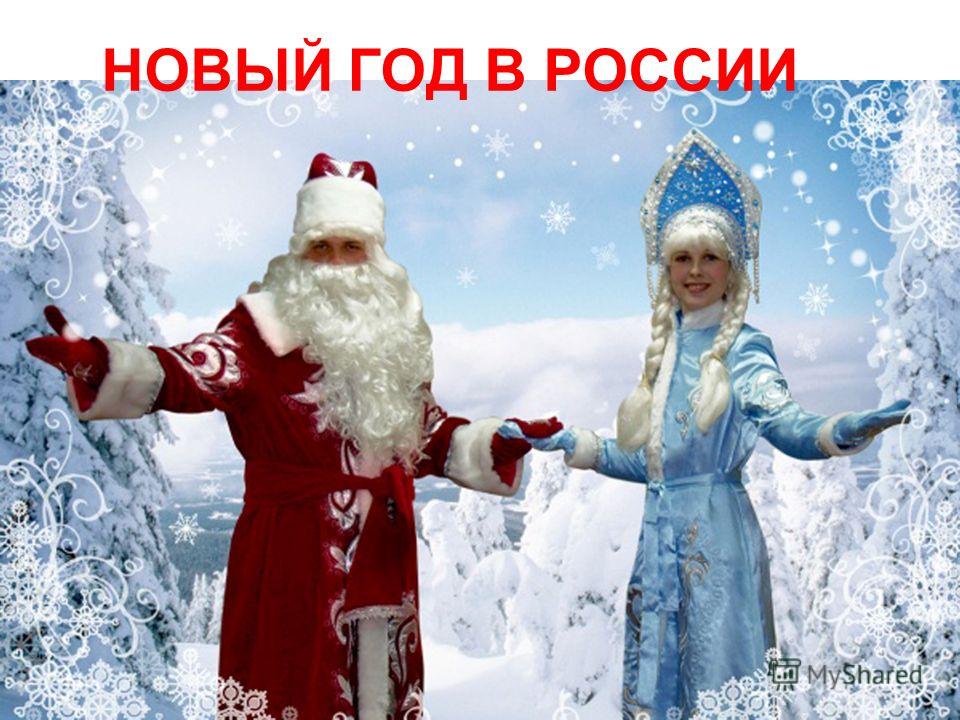 1. КТО ЭТО?
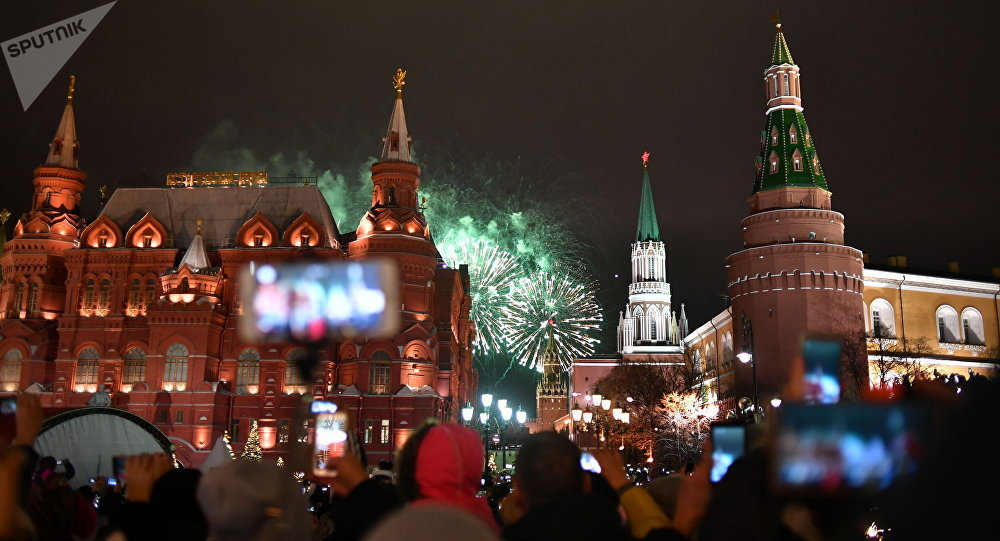 2.Что празднуют люди?

3.Где это происходит?
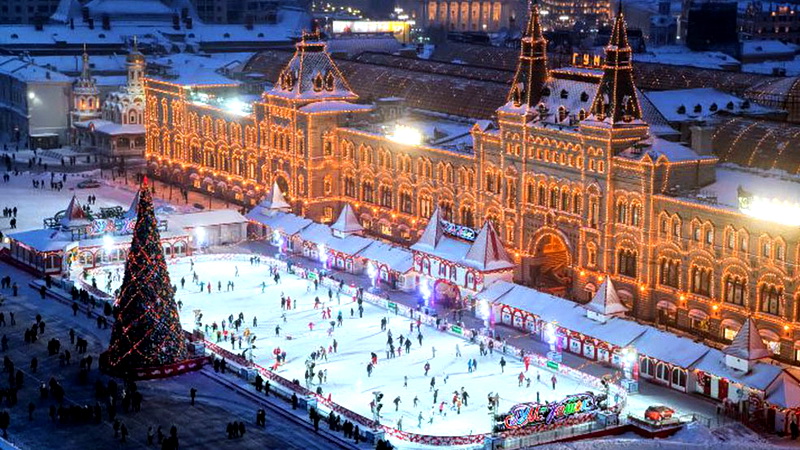 4. Что это?     5. Где находится?
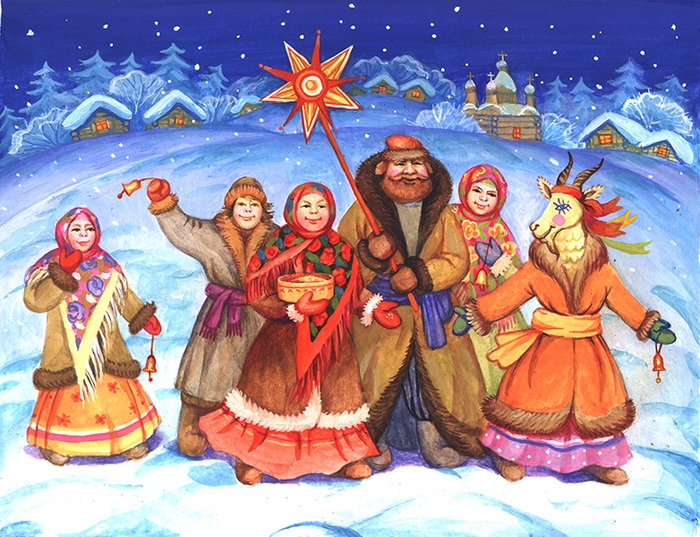 6. В каком месяце бывает веселый русский праздник Святки?
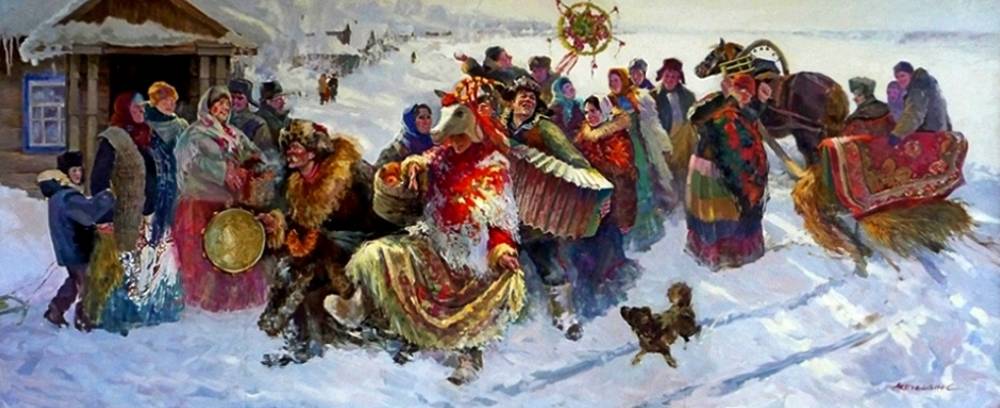 Это ряженые (маскирани), которые обходят дома односельчан (на съселяните) на Святки. 
7. Что они делают? 
8. С каким болгарским праздником это связано?
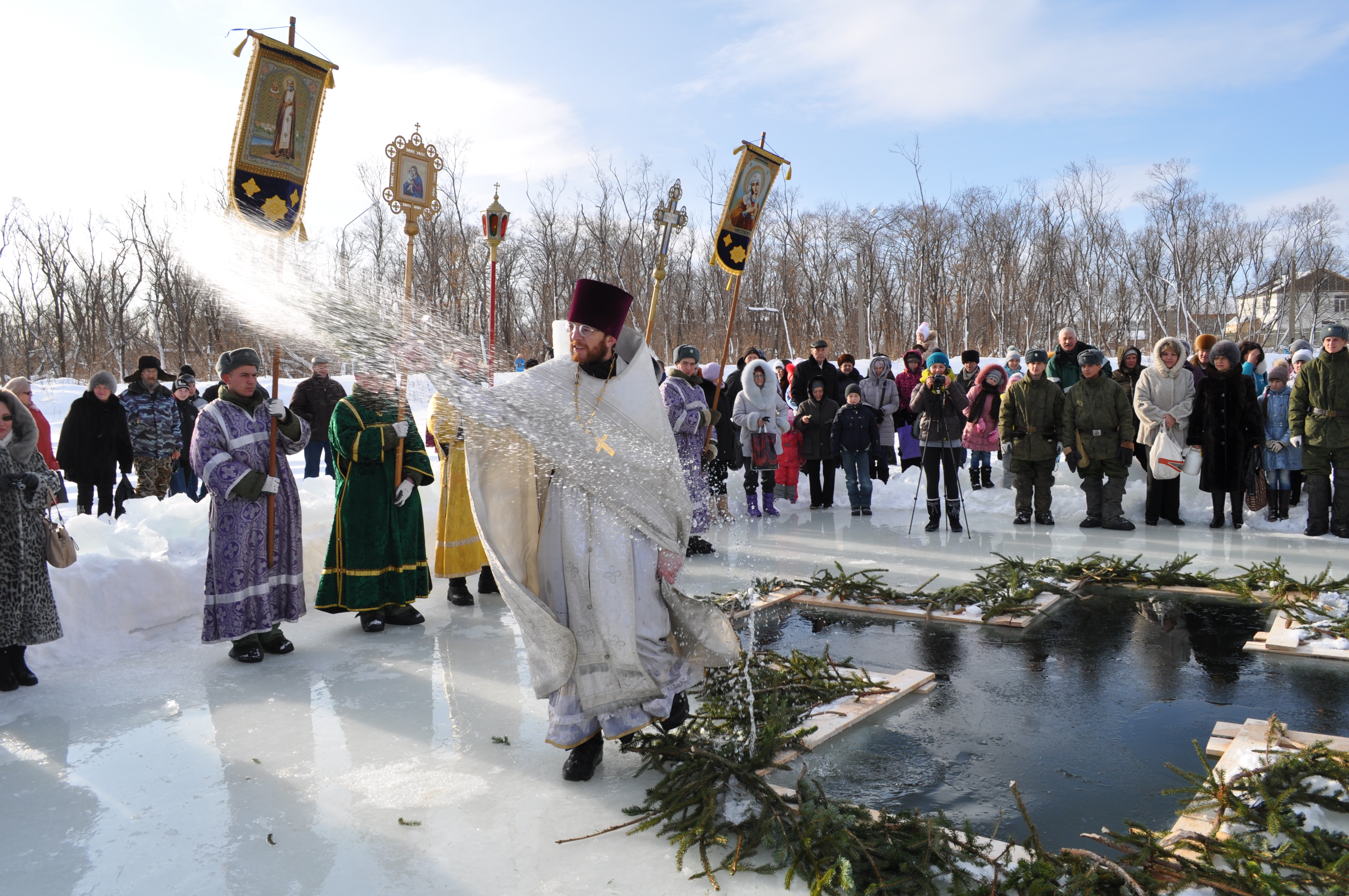 Это православный праздник Крещение Господне
9. Какой болгарский церковный праздник соответствует празднику Крещение?
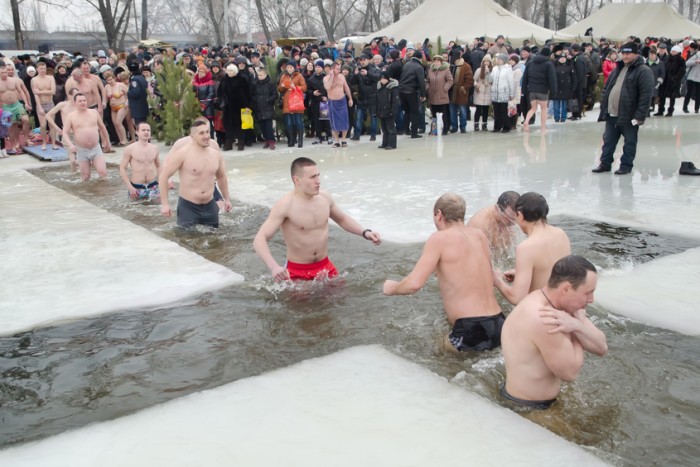 10. Чем отличается болгарский праздник Богоявления от русского праздника Крещение Господне?
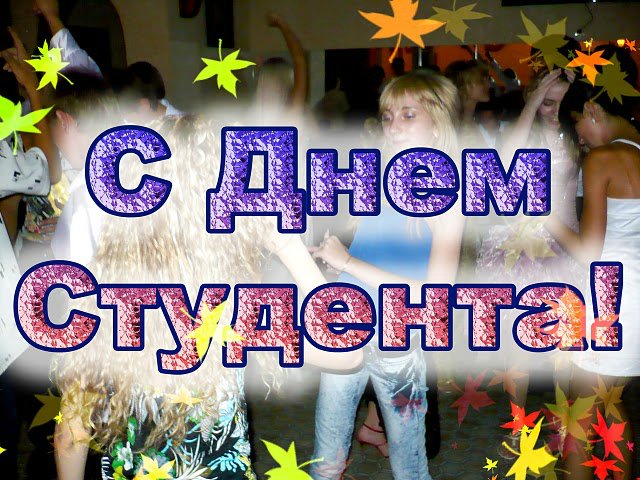 11. Как еще называется праздник студентов в России?
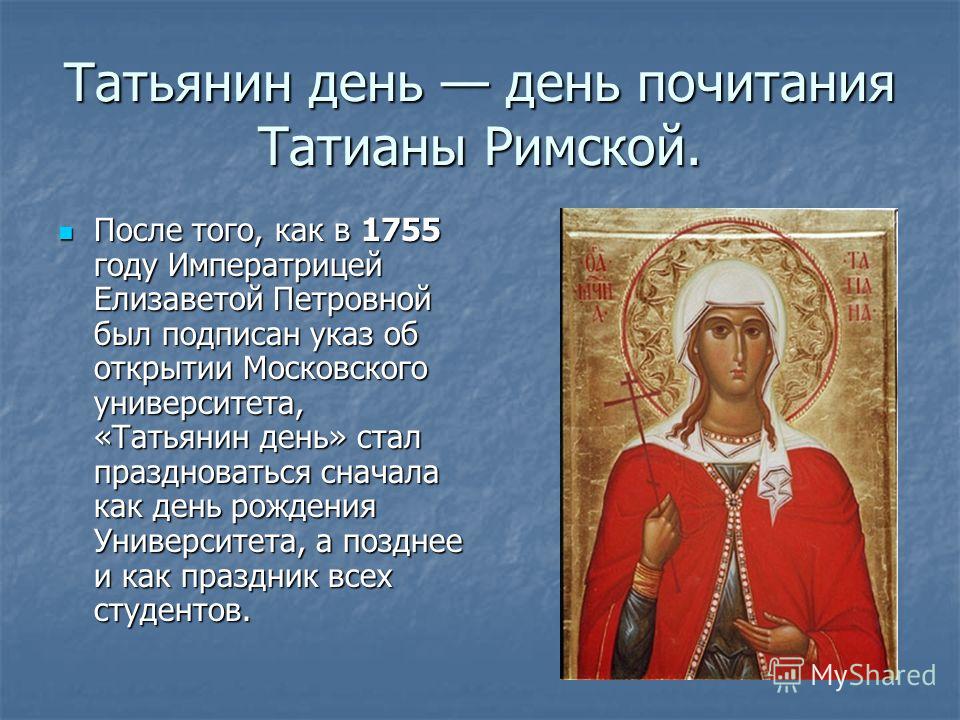 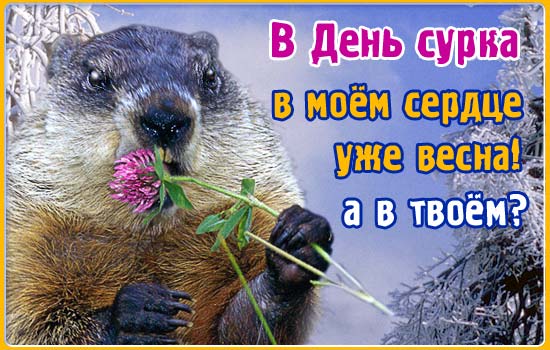 12.Этот шуточный праздник возник в России совсем недавно. В какое время года его отмечают?
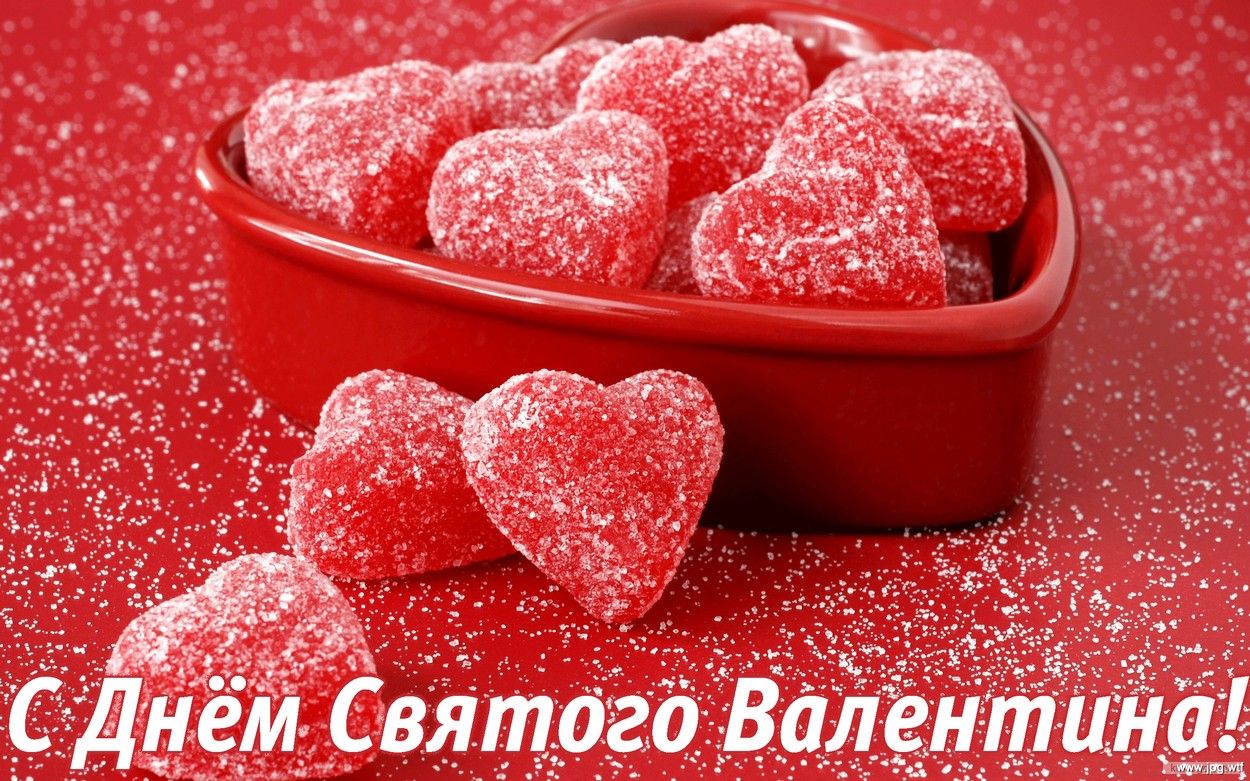 13. День Святого Валентина в России, как и во всём мире отмечают ................... .
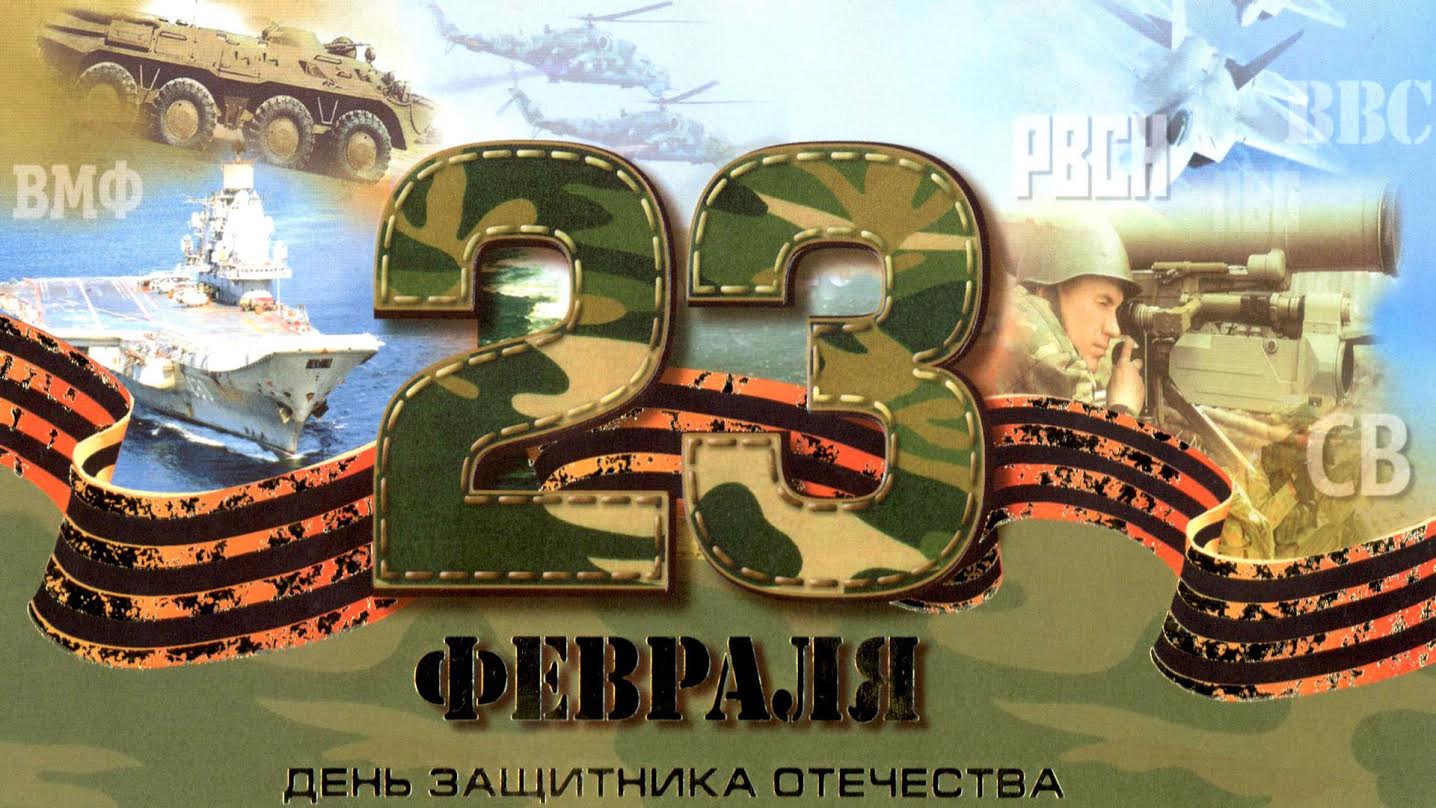 В этот день в России принято дарить подарки.
14. Кому дарят эти подарки?
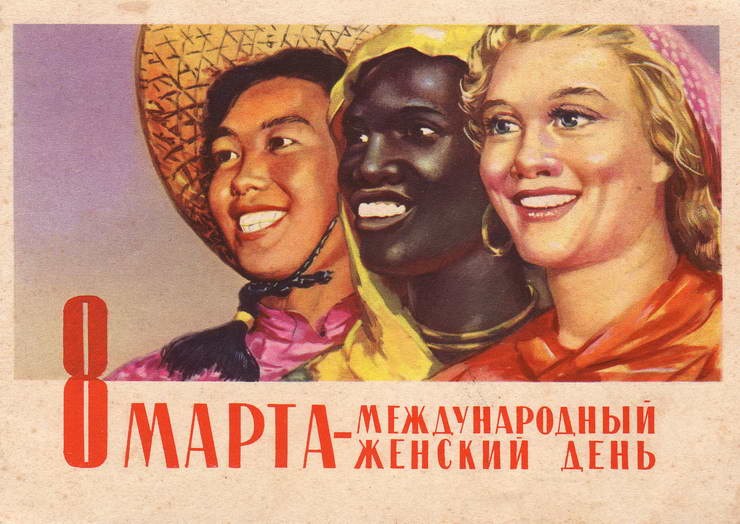 15. А в этот день кто кому дарит подарки?
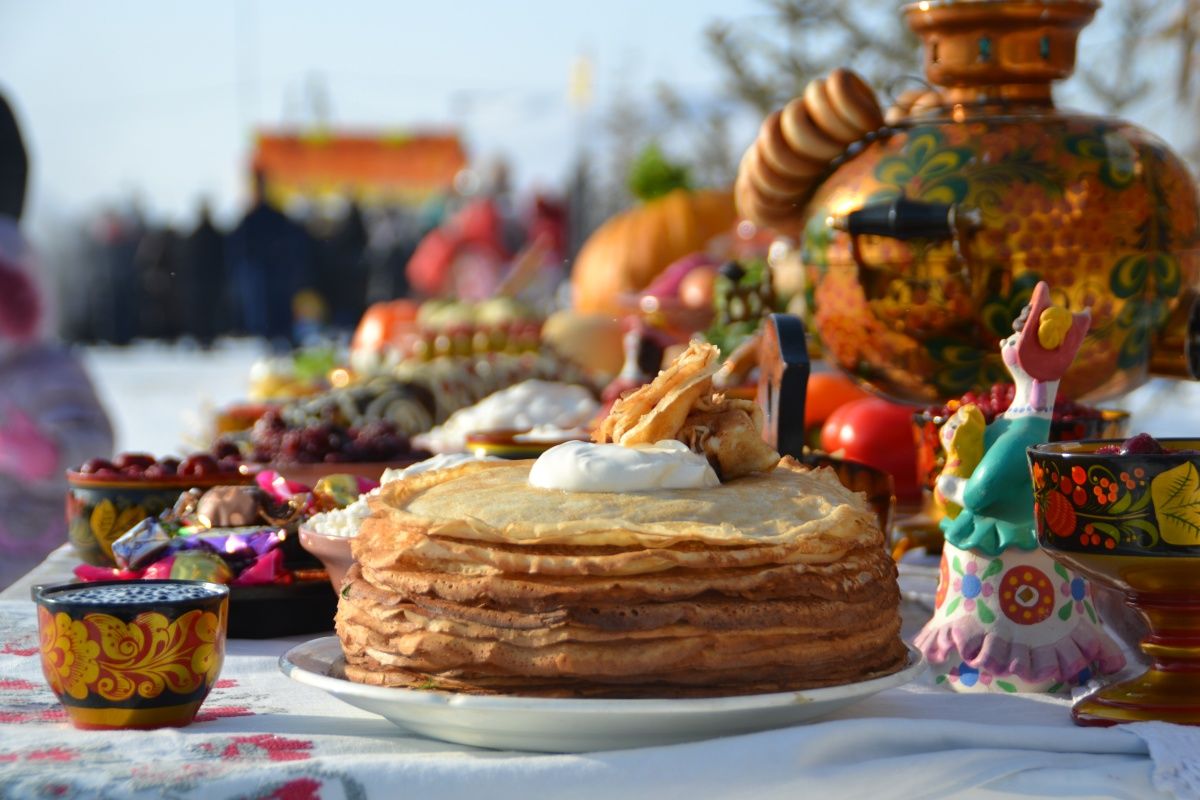 16. Каждый год в конце февраля или в начале марта русские празднуют целую неделю. Как называется этот праздник?
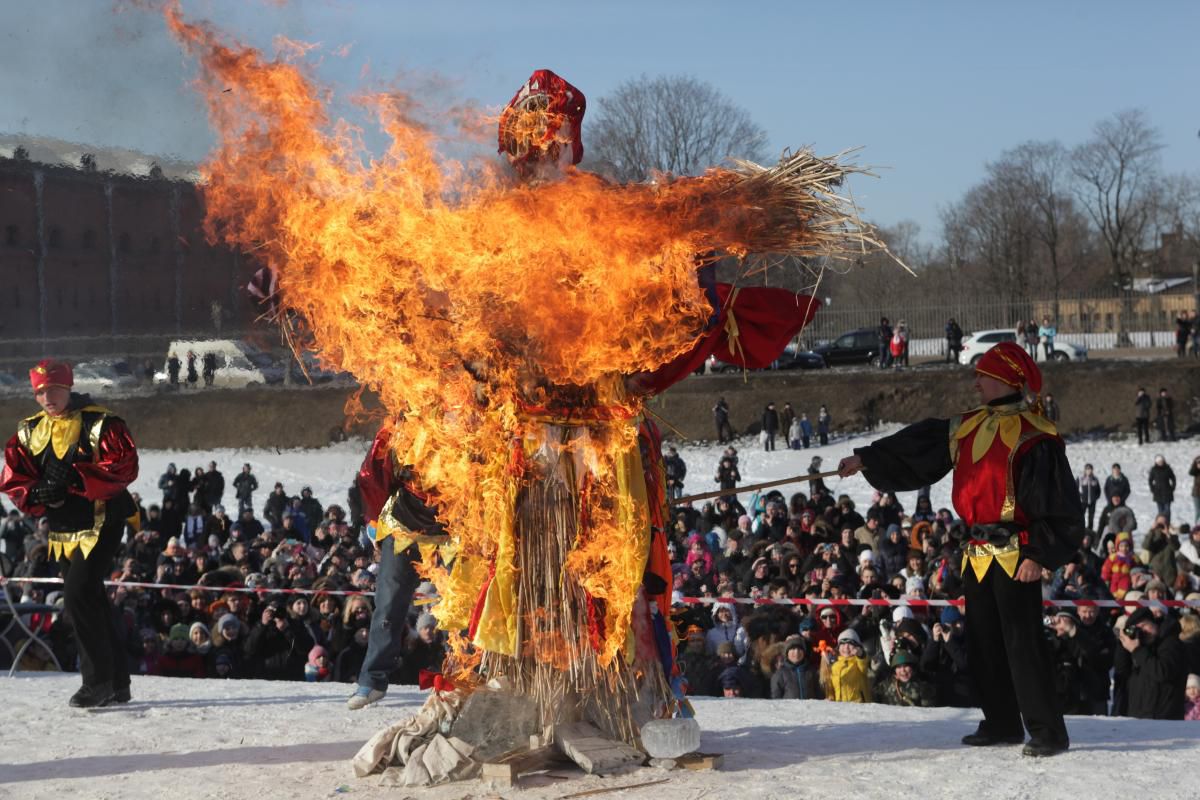 17. Как русские отмечают Масленицу? Что они делают во время праздника?
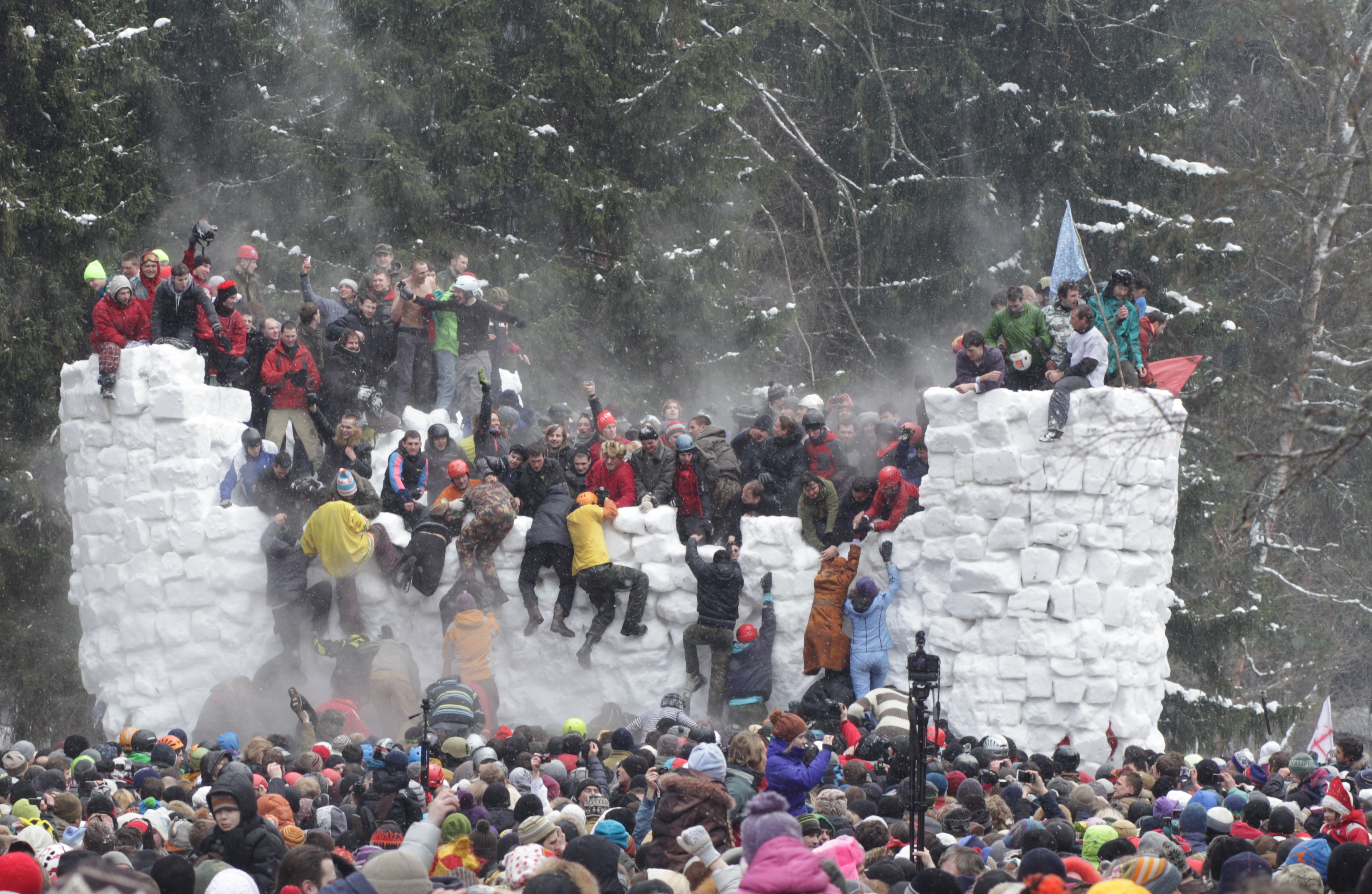 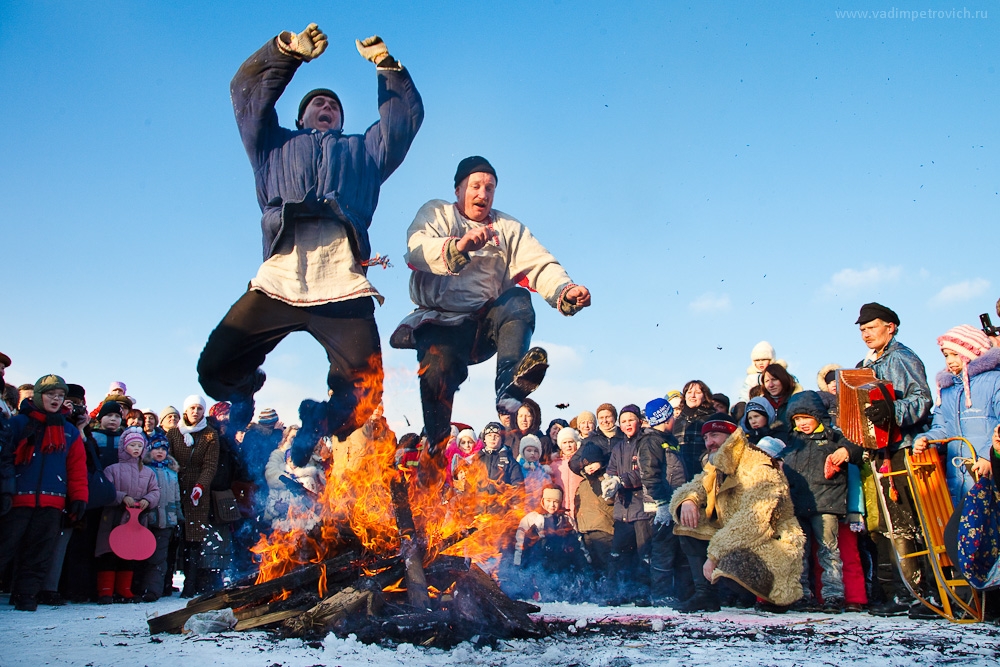 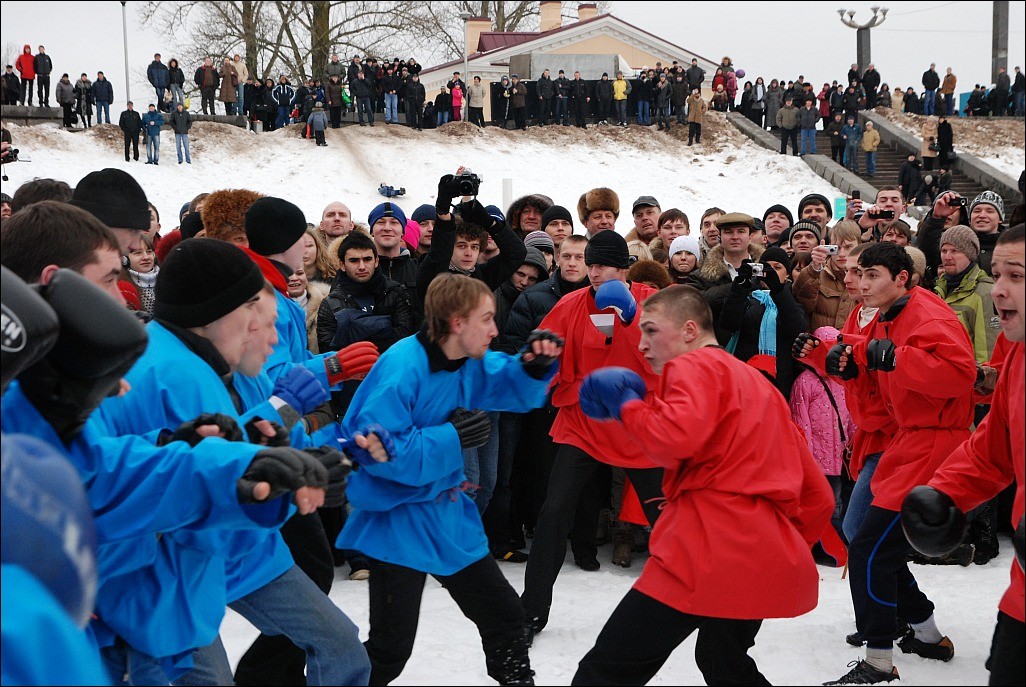 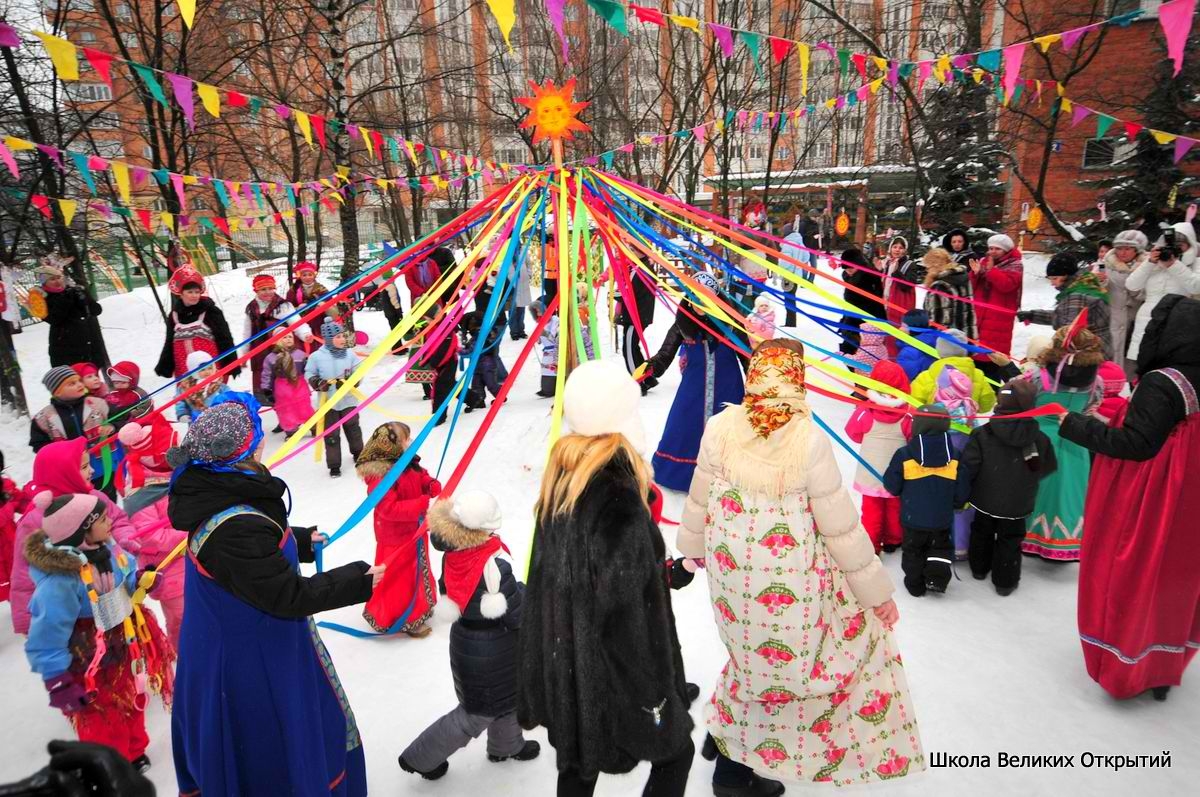 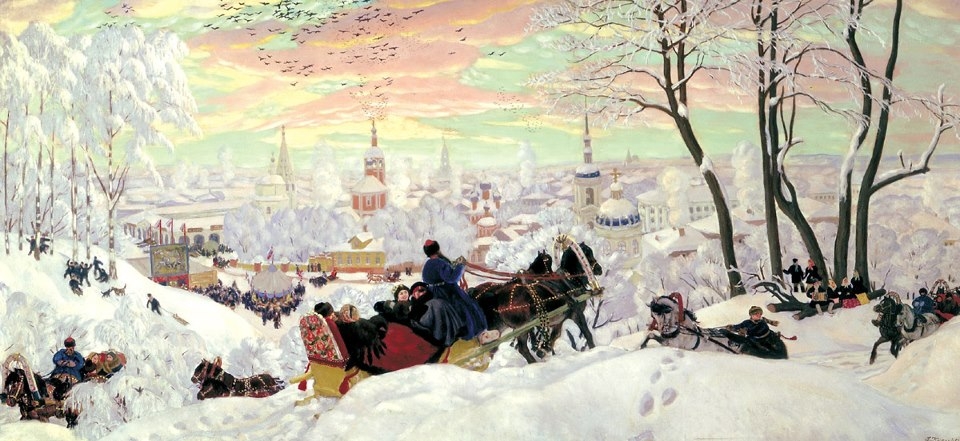 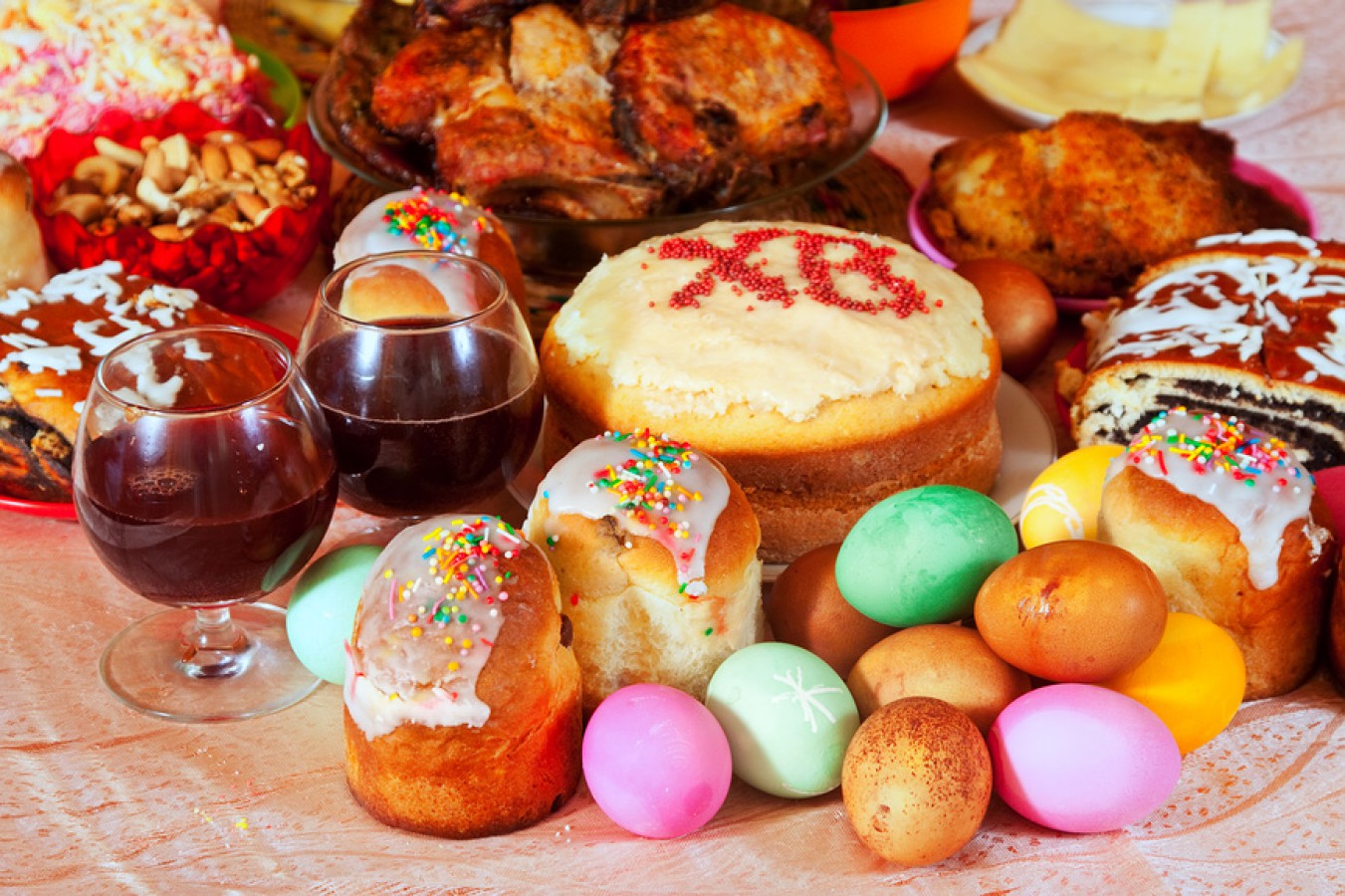 18. Какие блюда и лакомства русские готовят к Пасхе?
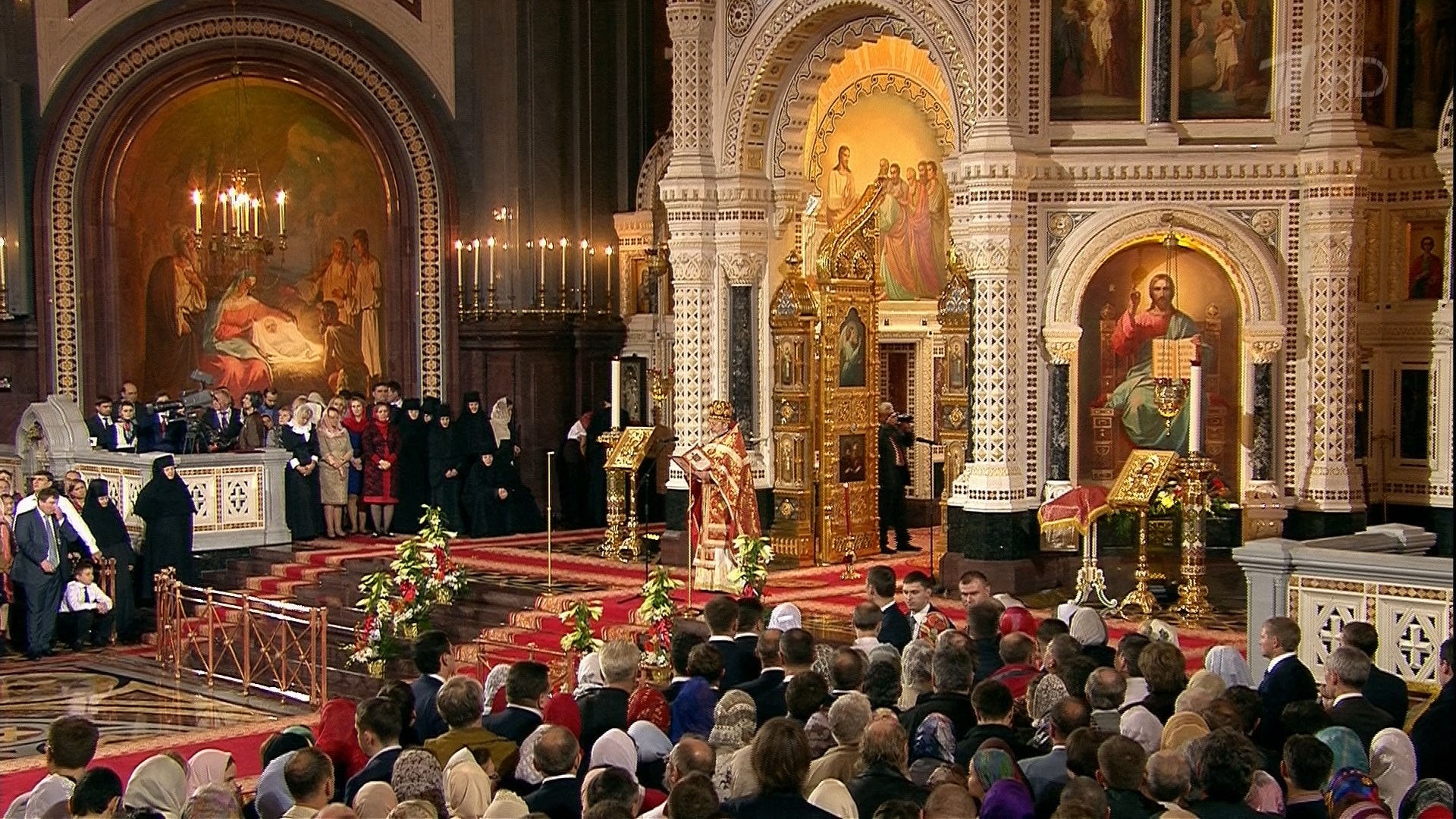 19. Где обычно православные русские встречают Пасху?
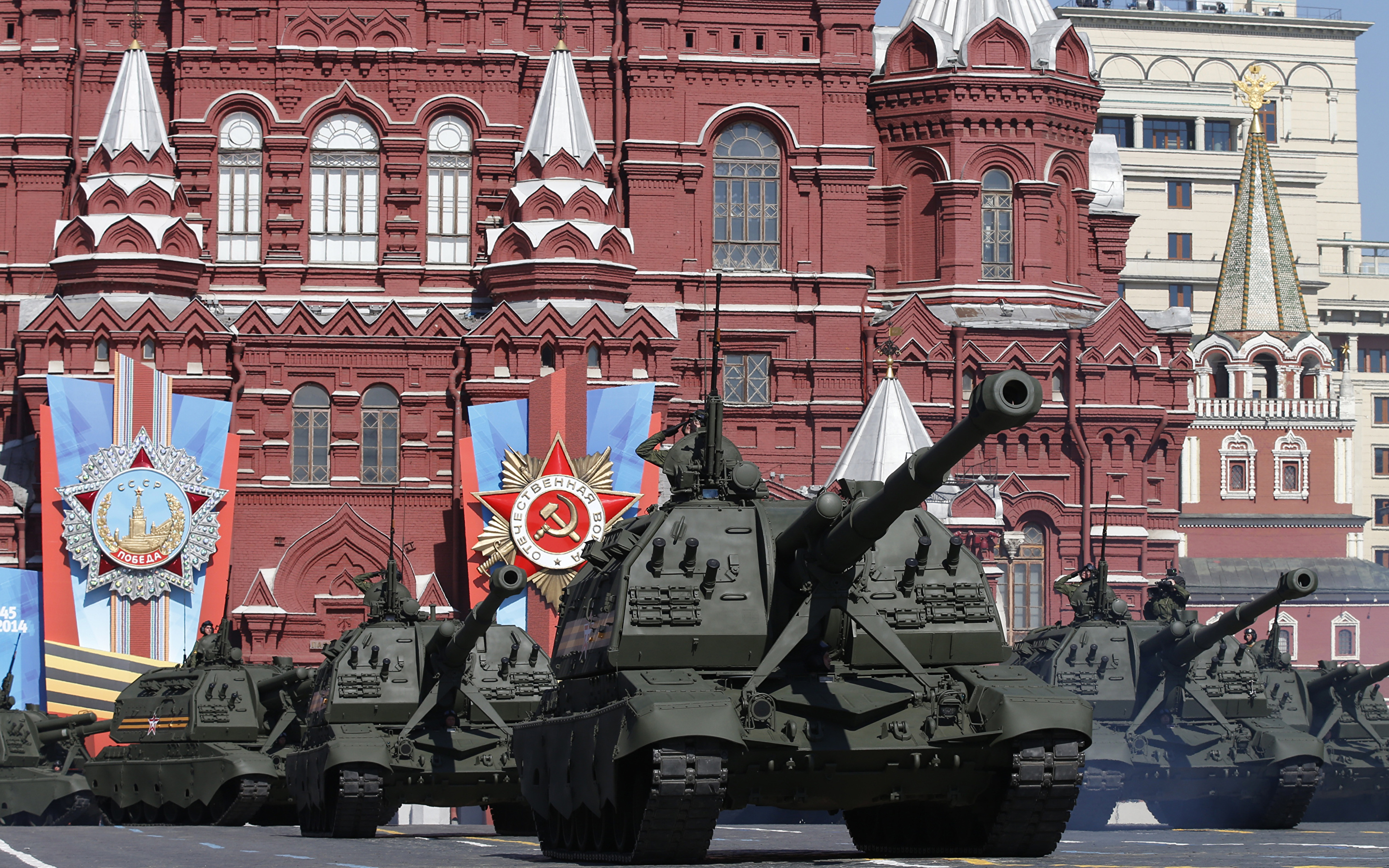 20. Каждый год 9 мая в Москве проводится военный парад. Как называется этот праздник?
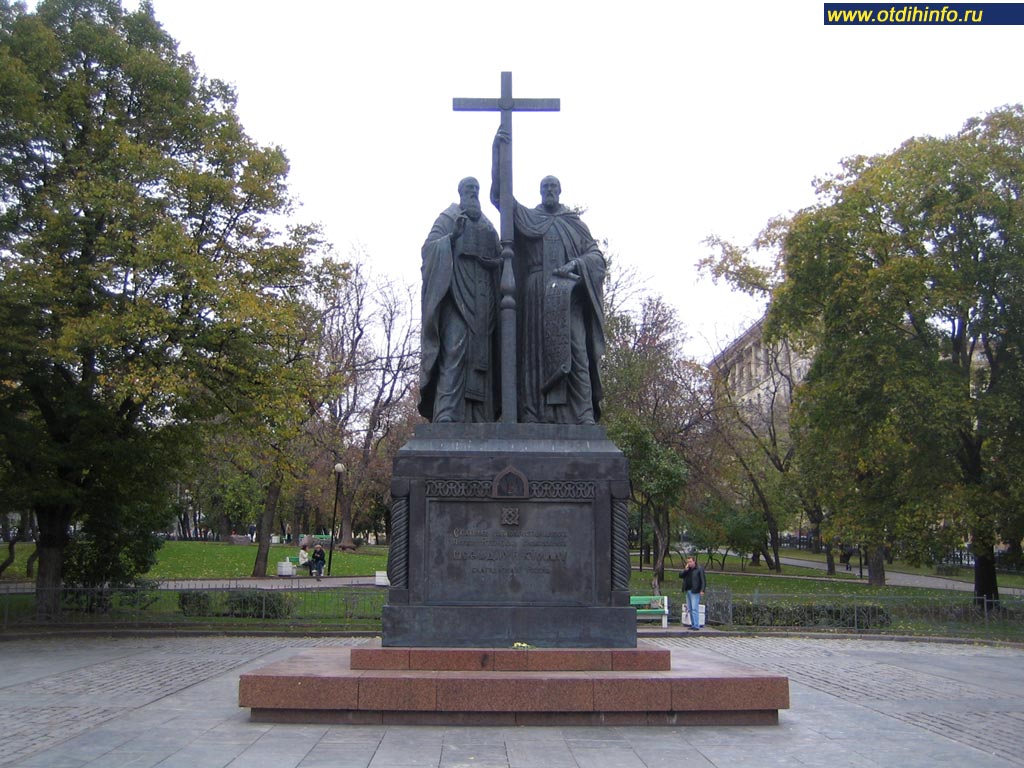 21. В Москве на Славянской площади возвышается памятник. Кому этот помятник?
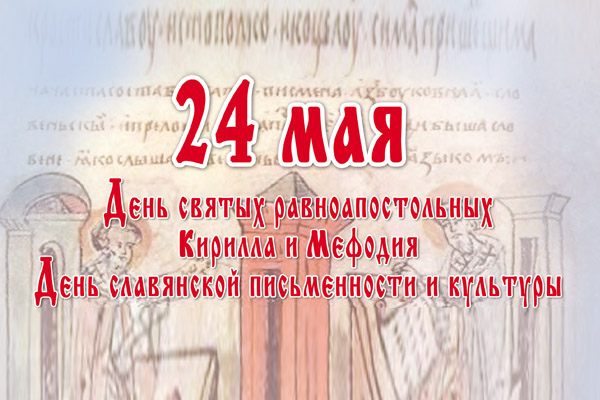 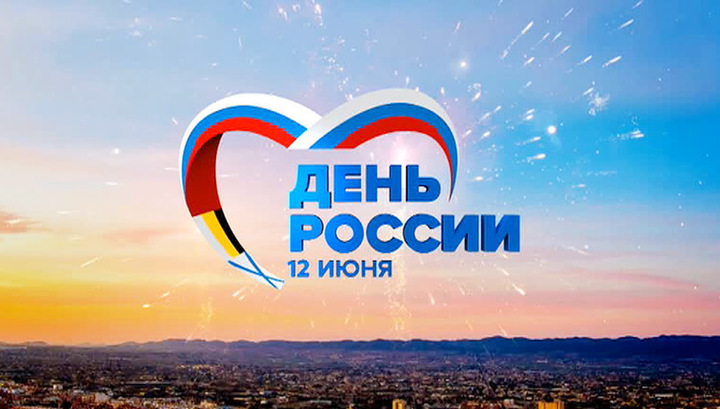 22. Это и день российского флага. А когда национальный праздник Болгарии?
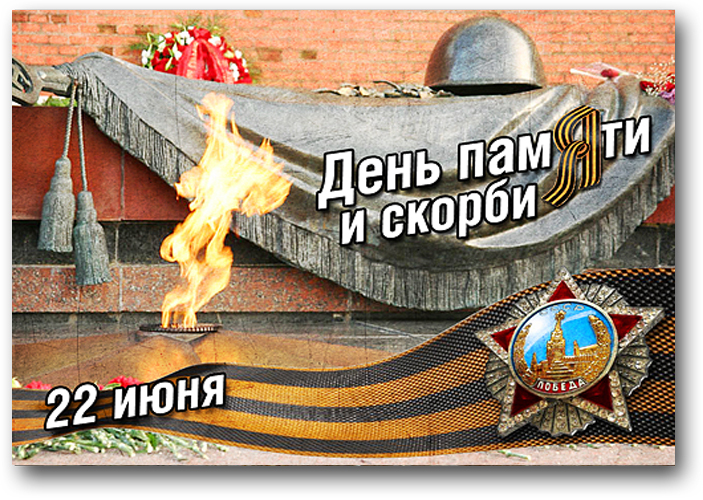 23. С каким событием связан этот праздник?
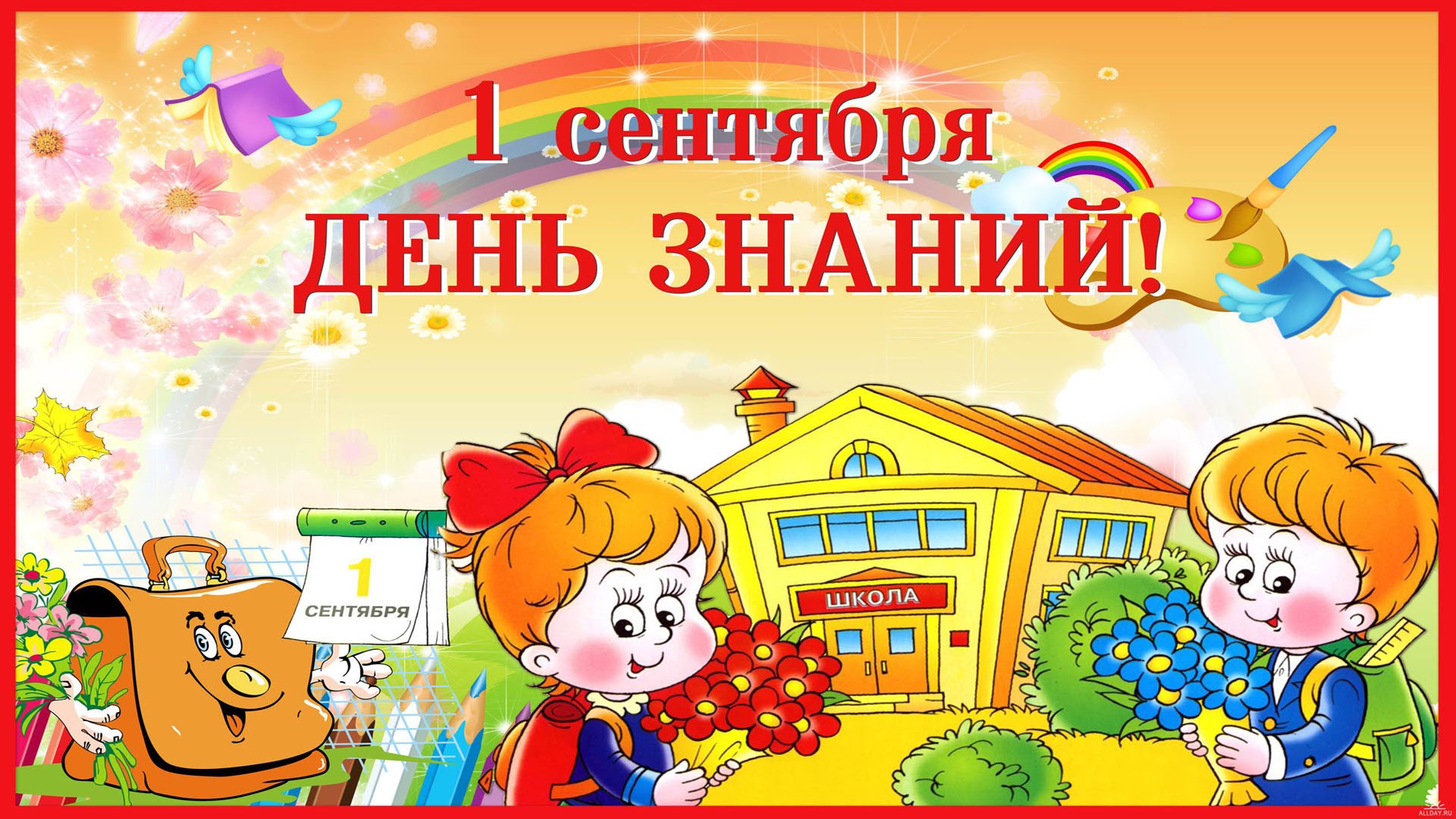 24. Что это за праздник? Какой праздник соответствует ему в Болгарии?